جلسه توجیهی دوره کارآموزی کودکان
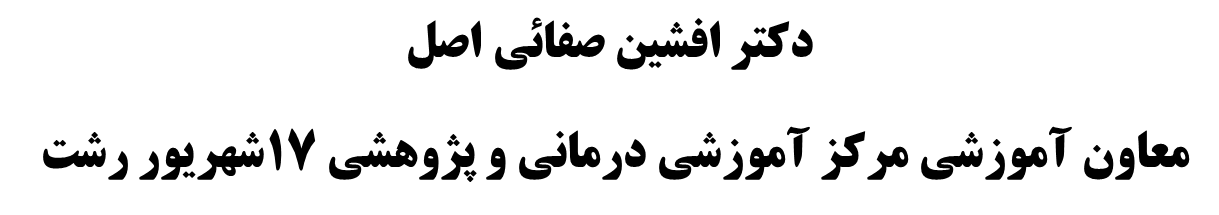 مقررات اصلی  دوره كودكان
رعایت كامل نظم و حضور بموقع در بیمارستان (از ساعت 7:30 تا14)، حضور منظم در محل آموزشی سرپائی و بالینی طبق برنامه  اعلام شده گروه
رعایت اخلاق پزشكی و حرفه ای
 پوشیدن روپوش تمیز پزشكی در تمام ساعات حضور در بیمارستان و نصب کارت شناسائی در محل قابل مشاهده، کارورزان پزشكی باید حداقل وسایل ثبت و معاینه شامل خودكار،‌ دفترچه یا كاغذ، دفترچه  Log Book و گوشی پزشکی را همراه داشته باشند.
رعایت شان پزشک از قبیل پوشش و رفتاردر بخش
دقت و احساس مسئولیت در انجام امور محوله و آموزشی
شرح وظایف و فعالیتهای آموزشی کارآموزان در دوره كودكان
1) ویزیت صبح در بخش و راند دستیاری
حضور در بخش حداكثر تا ساعت 7:30 صبح قبل از شروع گزارش صبحگاهی
ویزیت و پیگیری وضعیت بیماران
شركت فعال در راند دستیاری صبح
پیگیری آزمایشات  و پاراکلنیک بیمار
2) جلسه گزارش صبحگاهی
حضور فعال و منظم  و به موقع در تمام جلسات گزارش صبحگاهی از ساعت 9- 8 صبح
 معرفی بیماران در گزارش صبحگاهی از وظایف کارورزی بوده و طبق کارنامه مربوطه (در اول دوره از آموزش دریافت شود)، کسب دست کم 10 امتیاز از معرفی بیماران در گزارش صبحگاهی برای شرکت در آزمون نهایی ضروری است.
ضروریست هر کارورز پس از معرفی بیمار در گزارش صبحگاهی نمره خود را از اتند مربوطه گرفته و تحویل آموزش دهد.
به همراه داشتن رادیوگرافی و پاسخ آزمایشات و پاراکلنیک بیمار قبل از گزارش صبحگاهی
3) حضور در بخش ها یا درمانگاه سرپائی
هر روز از ساعت 9 الی 11 صبح، حضور در بخش ها یا درمانگاه سرپائی و اورژانس طبق برنامه چرخشی تعیین شده و آشنایی کامل با کلیه بیماران بخش مربوطه .
درمانگاه سرپائی و اورژانس: مشاهده بیماران، گرفتن شرح حال از بیماران و معاینه بیماران، معرفی بیمار به استاد و شرکت فعال در نسخه نویسی و پیگیری بیماران؛ ارائه كنفرانس در زمینه مباحث تعیین شده از طرف گروه با نظر استاد
بخش ها: گرفتن شرح حال، معاینه و تشخیص افتراقی مناسب، نوشتن سیر روزانه بیمار، شركت فعال در راند بالینی با استاد و دستیار مربوطه و گذاشتن دستور پزشکی؛ پیگیری آزمایشات و پاراکلنیک بیماران.ارائه كنفرانس در زمینه مباحث تعیین شده از طرف گروه و با نظر استاد. در پایان هر بخش بایستی برگه ارزیابی درون بخشی (از آموزش دریافت شود)، تحویل استاد مربوطه گردد.
4) كنفرانسها و برنامه های آموزشی مشابه
ارائه حداقل یك كنفرانس توسط هر کاورز در طی دوره ضروری است.
کارورزان موظف به شركت در برنامه های آموزشی زیر در ساعت تعیین شده (محدوده 12-10:30) میباشند: کلاس یا كنفرانس اساتید؛ ژورنال كلاب یا کنفرانسهای دستیاری، كارورزی و دانشجوئی؛ 
معرفی مورد جالب(Case presentation)، CPC و جلسات گزارش مرگ و میر.
6) نحوه انجام حضور و غیاب
اعلام حضور حداكثر تا ساعت 7:30 صبح به مسئول آموزش و همچنین اعلام خروج دست كم پس از ساعت 13:30 
غیبت موجه در بخش بیش از 10/1 (یك دهم) ساعات حضور در آن بخش به حذف بخش و تكرار كامل آن می انجامد.
به ازای هر روز غیبت غیر موجه، یك نمره از نمره حضور و غیاب كسر خواهد شد.
دو روز غیبت غیر موجه یا بیشتر در بخش به نمره صفر آن بخش و تكرار بخش می انجامد.
حداكثر تعداد غیبت در كل دوره سه ماهه كودكان  3 روزبوده و بیش از آن به تمدید دوره می انجامد.
7) تاریخ و نحوه امتحان عملی در پایان دوره
در پایان دوره دو  ماهه كودكان، در یك روز امتحان نهایی شامل و امتحان Modified  OSCE بعمل خواهد آمد كه در كنار نمرات ارزیابی درون بخشی و درمانگاه، نمره گزارش صبحگاهی ،نظم و حضور و غیاب ، نمره نهایی کارآموزان را مشخص می نماید.
برنامه زمان بندی هفتگی آموزش كارآموزی بالینی اطفال
قوانين داخلي  مربوط به كارورزان  
ظرفيت پذيرش اينترن در بخش كودكان در هر دوره 25 الي 30 نفر مي باشد. 
دوره كارورزي كودكان سه ماه مي باشد كه  معادل 6 واحد عملي محاسب مي گردد 
زمان حضور كارورزان  در بيمارستان از ساعت 7  تا ساعت 30/14 مي باشد.  
تحويل كشيك ساعت 30/12 هر روز مي باشد.  
در شروع دوره برنامه روتيشن بخشها مشخص مي گردد و هر 15 روز يكبار برنامه جديد تنظيم مي گردد.  
در شروع دوره برنامه كشيك كارورزان مشخص مي گردد و هر 30 روز يكبار برنامه جديد تنظيم مي گردد.  
حداقل كشيك 8 و حداكثر كشيك بسته به تعدا د كارورز در هر ماه مي باشد.  
كليه كارورزان ملزم به نصب اتيكت  در تمام ساعات حضور در مركز مي باشند. 
در هر دوره معمولا" كلاسهاي نسخه نويسي برگزار مي گردد. 
هر سه شنبه از ساعت 30/9 الي 12 حداقل يك اينترن همراه با اتند مربوطه جهت طب جامعه نگر اعزام مي گردد.
	شیوه نامه ارزيابي كارورزان  
1.	نمرات ارزيابي پايان بخش (5 نمره) :
کارورزان در گروه های 2 الی 6 نفره  به صورت چرخشی  به مدت دو هفته با هر سرویس فوق تخصصی دوره میگذرانند که در پایان دوره از استاد مربوطه همان سرویس نمره پایان بخش دریافت میکنند 
در هر دوره کارورزی 3 ماهه می بایست 10 برگه نمره از سرویس های مختلف کودکان به آموزش تحویل بدهند.
2.	برگزاري امتحان M.osce (5 نمره) :
در پایان هر دوره 3 ماهه امتحان آسکی برگزار میگردد . از 5 استاد درخواست می شود تا در حیطه کودکان سوال مطرح نمایند و کاروزان توسط این 5  استاد مورد ارزیابی قرار بگیرند.
3.	حضور و غياب (3 نمره) :
کارورزان موظفند ساعت 7:30 صبح به آموزش جهت  اعلام حضور مراجعه نمایند . 
ساعت 8 در مورنینگ آنلاین شوند و در شرایط مورنینگ حضوری در سالن آمفی تئاتر حاضر گردند. بلافاصله پس از مورنینگ به بخش مراجعه نمایند.
تا ساعت 13 تحویل کشیک در بخش حضور داشته باشند.
4.	 نمره 2)Log book ) :  
پس از پر نمودن کتابچه لوگ بوک توسط کارورزان و ارایه آن به واحد آموزش در پایان دوره عضو هیئت علمی مسئول آموزش پزشکی عمومی لوگ بوک ها را تصحیح می نمایند.
5.	نظر دستياران (5 نمره) :

      در روز امتحان آسکی یک ساعت قبل از امتحان دستیاران سال اول و همچنین دستیار مسئول کارورزان در سالن حضور پیدا میکنند و پس از حضور غیاب کارورزان به آنها نمره می دهند.
	قوانين داخلي  مربوط به كارآموزان   
	ظرفيت پذيرش كارآموز در بخش كودكان در هر دوره 30 الي 35 نفر مي باشد. 
	دوره كارورزي كودكان دو ماهه  و یک ماهه  مي باشد كه  معادل 9 واحد تئوري و 6 واحد عملي محاسبه مي گردد. 
	زمان حضور كارآموزان  در بيمارستان از ساعت 7  تا ساعت 30/14 مي باشد.  
	کارآموزان هر هفته با یک گروه مشخص روتیشن می گذرانند و در طی دوره می بایست تمام بخش ها را گذرانده باشند
	هر روز تعداد دو نفر با هر استاد راند خواهد داشت که تا پایان هفته ادامه خواهد داشت. هر هفته روتیشن عوض خواهد شد.
	 كارآموزان در طول دوره موظف به انجام كشيك استجري مي باشند كه فقط مختص بخش اورژانس و درمانگاه است كه در هر دوره دو ماهه جهت هر كارآموز 2 الي 3 كشيك برنامه ريزي مي گردد.  
	كليه كارآموزان ملزم به نصب اتيكت  در تمام ساعات حضور در مركز مي باشند. 
	هر سه شنبه از ساعت 30/9 الي  12  ( 3 -2 كارآموز) همراه با اتند مربوطه  و كارورز جهت طب جامعه نگر اعزام مي گردد.
	ارزيابي كارآموزان  
الف- امتحان كتبي : 60 سوال تستي برای دوره دو ماه و 40 سوال تستی  برای دوره یک ماهه بر اساس دروس تدريس شده و بر اساس Essential Nelson-نمره قبولي براي دانشجويان دانشكده پزشكي 12 به بالا و جهت دانشجويان مهمان 14 به بالا مي باشد. 
توسط هر استاد تعداد دو سوال از هر مبحث تدریسی  طرح میشود در زمان پاندمی کوووید امتحان به صورت مجازی برگزار می گردد، تعداد60 سوال50 دقیقه بدون بازگشت به سوال قبل می بیاشد.
ب- امتحان باليني عملي
1.	برگزاري امتحان M.osce (10 نمره) 
توسط 5 نفر از اساتید که به صورت دوره ای انتخاب می شوند کارآموزان مورد ارزیابی قرار میگیرند.
2.	حضور و غياب (5 نمره) 
کارآموزان موظفند ساعت 7:30 صبح به آموزش جهت  اعلام حضور مراجعه نمایند . 
ساعت 8 در مورنینگ آنلاین شوند و در شرایط مورنینگ حضوری در سالن آمفی تئاتر حاضر گردند. 
بلافاصله پس از مورنینگ به بخش  جهت شرکت در راند آموزشی( 9:30 الی  11:30) مراجعه نمایند. 
در کلاس های آنلاین و یا حضوری ساعت 12 تا 14 حضور یابند . 

20% به صورت آنلاین و وبیناری
و 80% به صورت حضوری برگزار می گردد.
3.	 )Log book2نمره):
پس از پر نمودن کتابچه لوگ بوک توسط کارآموزان و ارایه آن به واحد آموزش در پایان دوره عضو هیئت علمی مسئول آموزش پزشکی عمومی لوگ بوک ها را تصحیح می نمایند
4.	پایان بخش(3 نمره) :
کارآموز موظف است در پایان هر هفته از استاد مربوطه نمره پایان بخش دریافت و در پایان دوره دو ماهه 8 و پایان دوره یکماه 4 نمره پایان بخش به آموزش تحویل دهد.  
	در نمرات حضور و غياب حضور فراگيران در برنامه هاي گزارش صبحگاهي-راند بخش –ژورنال كلاب- كنفرانس اساتيد-جلسات مرگ و مير-كنفرانس دستياري و كشيك ها مدنظر قرار مي گيرد.
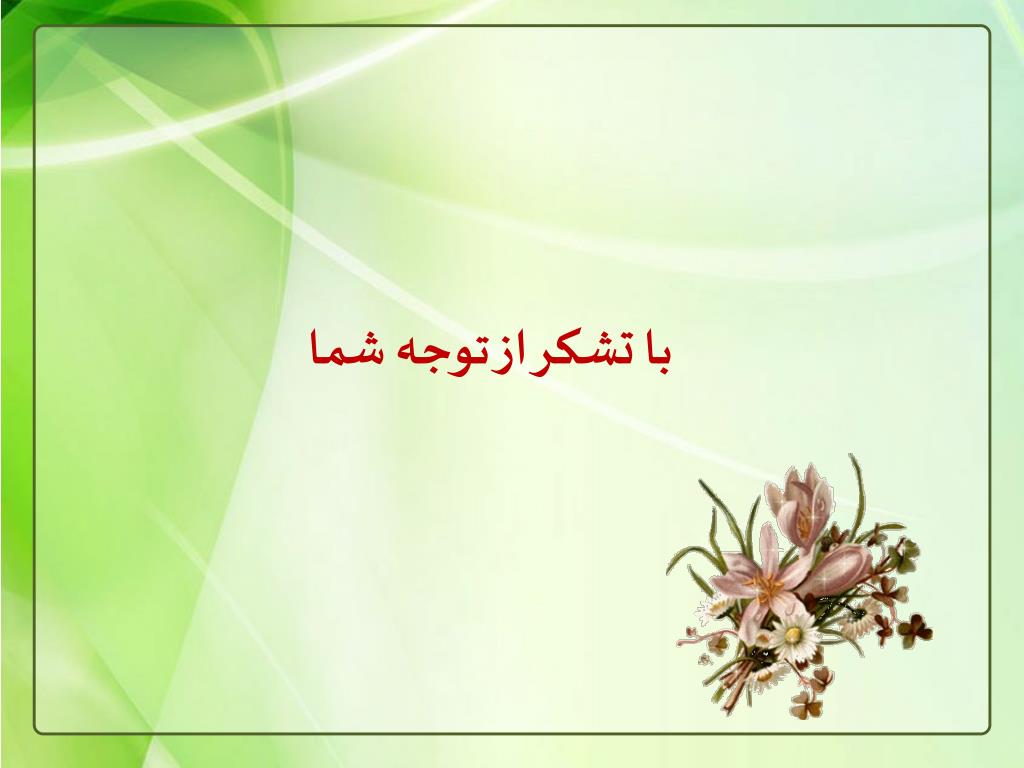